Melhoria na Atenção à Saúde da Criança de zero a 72 meses na UBS/ESF São Francisco de Assis, Codajás-AM
Dra. Ana Lidia Rodriguez Romero
    
                                               Orientador: Marcelo de Jesus Santos


Pelotas, 2015
ROTEIRO: 

Introdução
Objetivo Geral
Objetivos Específicos
Metodologia
Metas
Resultados
Discussão
Reflexão Crítica
INTRODUÇÃO
A PUERICULTURA foi à primeira ação programática estabelecida na Atenção Primária à Saúde e foi um fator importante na forte redução da mortalidade infantil no país. O foco na redução da morbimortalidade e potencialização do desenvolvimento infantil se mantém como algo prioritário na atenção primária .
INTRODUÇÃO
IMPORTÂNCIA DA AÇÃO PROGRAMÁTICA:

A Estratégia Saúde da Família  é a principal porta de entrada do SUS.  

Possibilita a promoção da saúde, prevenção de doenças, diagnóstico/ tratamento precoce e aumento de cobertura. 

Necessidade de organizar o processo de trabalho, qualificar o atendimento e melhorar a adesão.
Codajás/AM:  26.242 habitantes (IBGE) 2014
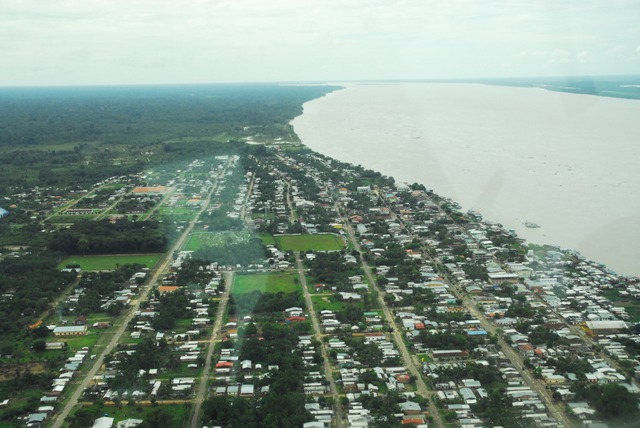 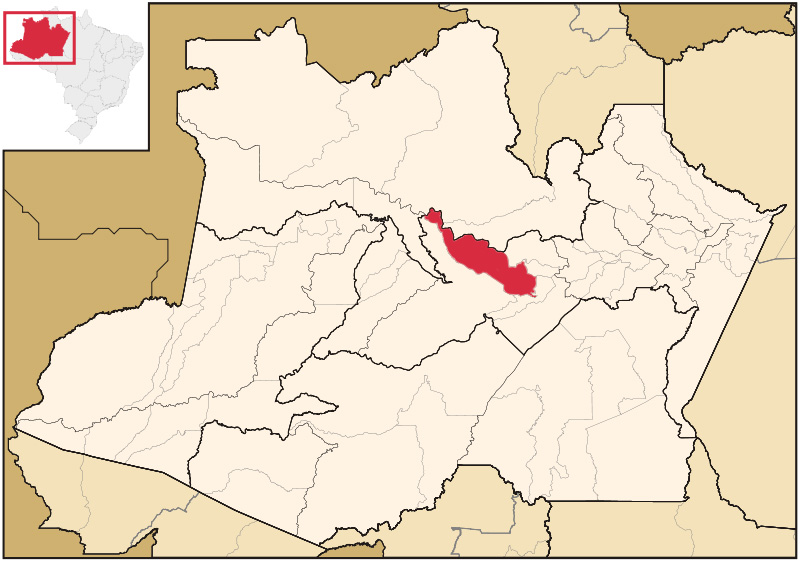 CODAJÁS

Região Norte
Amazonas


Rio Solimões
Terra do Açaí
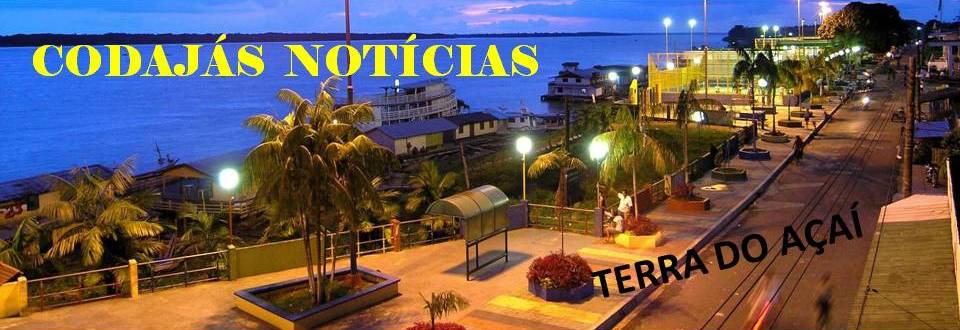 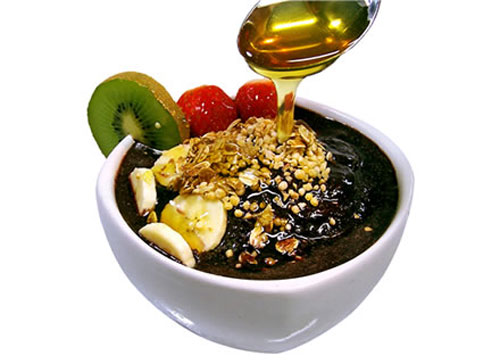 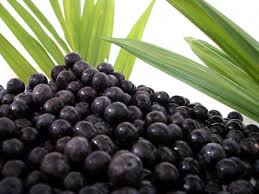 CODAJÁS-AM:

01 Hospital

Não tem NASF

05 UBS/ESF 

Transporte Via Fluvial
01 Policlínica

Escassez de especialistas
01 Centro Convencional de Atençao a Idosos.
INTRODUÇÃO
UBS São Francisco de Assis :

Área de abrangência: Urbana
02 Equipes completas (saúde bucal)
População da área: 2997 pessoas
Equipe Bairro São Francisco: população de 2997 usuários
Equipe Bairro Grande Vitória: população de 1894 usuários.
INTRODUÇÃO
UBS São Francisco de Assis : 

Sala da vacina
01 pequena sala de espera; 
Recepção com prontuários
Consultório médico, 01 consultório da enfermagem, 01 consultório odontológico, 01 sala curativos.
Sem adaptação para deficientes
Sem computador, sem internet e sem telefone
População alvo da Intervenção:
Estimativa de 149 crianças de zero a 72 meses de idade residentes na área de abrangência da Equipe São Francisco.

A Equipe Grande Vitória estava adaptada na UBS, apresentando dificuldade de realizar a intervenção.
Antes da intervenção:
Assistência com foco em crianças com problemas de saúde agudo e crônico.
Deficiência nos registros.
Baixa adesão dos pais
Baixa cobertura
Pouca promoção da saúde
Pouca prevenção de doenças
Objetivo geral
Melhoria na Atenção à Saúde da Criança de zero a 72 meses na UBS/ESF São Francisco de Assis, Codajás - AM.
Metodologia
As ações foram desenvolvidas nos seguintes eixos: 

Monitoramento e avaliação.
Organização e gestão do serviço.
 Engajamento público. 
Qualificação da prática clínica.
metodologia
O PROJETO previa previa 16 semanas de intervenção, no entanto foi realizado em 12 semanas por orientação da coordenação do curso, para que assim fosse possível ajustar as defesas e a finalização da Turma 5 ao calendário estabelecido pela universidade.
Metodologia/Ações
Início da intervenção: 18 de janeiro de 2015.
Cadastro das crianças de zero a 72 meses de idade.
Atendimento individual na UBS e visita domiciliar.
Qualificação/treinamento da equipe

Atividade educativa
Metodologia/Ações
Agendamento de consultas;
Identificação de faltosos;
Busca ativa;
Orientação dos pais/responsáveis;
Reuniões de equipe;
Monitoramento
Avaliação
Logística
Protocolo de Saúde da Criança, Ministério da Saúde, 2012. 
Ficha Espelho do curso
Planilha coleta de dados
Caderneta da criança
Participação de toda equipe
Objetivo 1: Ampliar a cobertura do Programa de Saúde da Criança.

Meta: Ampliar a cobertura da atenção à saúde para 90% das crianças entre zero e 72 meses pertencentes à área de abrangência da unida de saúde.
Resultados: 83,2% (124 crianças)
Figura 1- cobertura do programa de atençao a saude das crianças.
Dificuldades:
Não alcançamos a meta de 90% proposta no projeto devido o encurtamento da intervenção de 16 para 12 semanas. 

Considerando que a intervenção está incorporada na rotina da equipe, em breve a cobertura será próxima dos 100%.
Objetivo 2: Melhorar a qualidade da atenção à saúde da criança na unidade básica de saúde.

Meta: Realizar a primeira consulta na primeira semana de vida para 100% das crianças cadastradas.
Resultados: 49,2% (61 crianças)
Figura 2- Proporção de crianças com primeira consulta na primeira semana de vida.
DIFICULDADE
A maioria das crianças cadastradas e atendidas durante a intervenção não frequentavam puericultura sistematizada com busca ativa e agendamento de consultas na UBS.
Objetivo:Melhorar a qualidade do atendimento à criança

Meta: Monitorar o crescimento em 100% das crianças.
Resultado: Meta de 100% alcançada em todos os meses na proporção de crianças com monitoramento de crescimento
Objetivo:Melhorar a qualidade do atendimento à criança

Meta: monitorar 100%das crianças com déficit de peso na UBS
Resultado: Meta de 100% alcançada em todos os meses na proporção de crianças com déficit de peso monitoradas.
Objetivo:Melhorar a qualidade do atendimento à criança

Meta: monitorar o 100% das crianças com excesso de peso na UBS.
Resultado: Meta de 100% alcançada em todos os meses na proporção de crianças com exceso de peso monitoradas.
Objetivo: Melhorar a qualidade do atendimento à criança

Meta: Vacinar 100% das crianças de acordo com a idade.
Resultado: Meta de 100% alcançada em todos os meses na proporção de crianças com vacina em dia para a idade.
Objetivo: Melhorar a qualidade do atendimento à criança

Meta: Realizar suplementação de ferro em 100% das crianças de 6 a 24 meses.

Resultado: 1º mês 8 (100%), 19 (55.9%) e  3º mês 29 (65.9%).
Resultados: 65.9% (29 crianças)
Figura 4: Proporção de crianças de 6 a 24 meses com suplementação de ferro.
dificuldades
Efeitos colaterais indesejáveis durante o tratamento

Muitas mães não lembram de oferecer os medicamentos aos filhos. 

Falta motivação para a manutenção do tratamento.
Objetivo: Melhorar a qualidade do atendimento à criança

Meta: Realizar triagem auditiva em 100% das crianças
Resultados: 57.3% (71 crianças)
Figura 5- Proporção de crianças com triagem auditiva
Dificuldades:
A  triagem auditiva não é feito no município pelo SUS.
Objetivo: Melhorar a qualidade do atendimento à criança

Meta: Realizar teste do pezinho em 100% das crianças até 7 dias de vida.
Resultados: 91,9% (114 crianças)
Figura 6- Proporção de crianças com teste do pezinho até 7 dias de vida
Dificuldade:
Não foi alcançada meta de 100% por que muitas mães não comparecem na UBS no dia marcado para realização do teste antes de 7 dias de vida, comparecendo tardiamente.
Objetivo: Melhorar a qualidade do atendimento à criança

Meta: Realizar avaliação da necessidade de atendimento odontológico em 100% das crianças de 6 e 72 meses
Resultados: 60,8% (62 crianças)
Figura 7- Proporção de crianças de 6 e 72 meses com avaliação da necessidade de atendimento odontológico
Dificuldade:
Falta de dentista por um periodo de tempo em o equipe.
Objetivo: Melhorar a qualidade do atendimento à criança

Meta:Realizar primeira consulta odontológica para 100% das crianças de 6 a 72 meses de idade moradoras da área de abrangência e cadastradas na unidade de saúde.
Resultados: 64.7% (66 crianças)
Figura 8- Proporção de crianças de 6 a 72 meses com primeira consulta odontológica.
Dificuldade:
A equipe ficou 01 mês sem odontólogo, impedindo de realizar a primeira consulta odontológica a todos as crianças.
Objetivo 3. Melhorar a adesão ao programa de Saúde da Criança

Meta: Fazer busca ativa de 100% das crianças faltosas às consultas.

Resultado: Meta de 100% alcançada em todos os meses na proporção de buscas realizadas às crianças faltosas ao programa de saúde da criança.
Objetivo 4. Melhorar o registro das informações

Meta: Manter registro na ficha espelho de saúde da criança/ vacinação de 100% das crianças que consultam no serviço.
Resultados: 94,4% (117 crianças)
Figura 9- Proporção de crianças com registro atualizado
Dificuldade:
Falta de ficha espelho
Objetivo 5. Mapear as crianças de risco pertencentes à área de abrangência

Meta:Realizar avaliação de risco em 100% das crianças cadastradas no programa.

Resultado: Meta de 100% alcançada para todos os meses na proporção de crianças com avaliação de risco.
Objetivo 6. Promover a saúde das crianças

Meta 6.1 Dar orientações para prevenir acidentes na infância em 100 % das consultas de saúde da criança.

Resultado: Meta de 100% alcançada em todos os meses Proporção de crianças cujas mães receberam orientações sobre prevenção de acidentes na infância.
Objetivo 6. Promover a saúde das crianças

Meta: colocar 100% das crianças para mamar durante a primeira consulta.
Resultados: 99,2% (123 crianças)
Figura 10: Proporção de crianças colocada para mamar durante a primeira consulta
Dificuldade:
uma criança não foi colocada para mamar na primeira consulta por que sua mãe tinha lesoes tumorais nas mamas.
Objetivo 6. Promover a saúde das crianças

Metas: Fornecer orientações nutricionais de acordo com a faixa etária para 100% das crianças.

Resultado: Meta de 100% alcançada em todos os meses na proporção de crianças cujas mães receberão orientações nutricionais
Objetivo 6. Promover a saúde das crianças

Meta: Fornecer orientações sobre higiene bucal para 100% das crianças de acordo com a faixa etária.
Resultado: Meta de 100% alcançada em todos os meses na proporção de A proporção de crianças cujas mães receberem orientações sobre higiene bucal, etiologia e prevenção de caries.
DISCUSSÃO
Importância da intervenção para a EQUIPE:

Promoveu o trabalho integrado da equipe multiprofissional
Maior vínculo com os pais/crianças;
Qualificação profissional;
Aumento do incentivo e grau de satisfação em trabalhar na Estratégia Saúde da Família.
DISCUSSÃO
Importância da intervenção para o SERVIÇO

Organização do processo de trabalho;
Identificação de indicadores de saúde;
Melhoria do agendamento das consultas;
Melhoria dos registros;
Atendimento prioritário para crianças;
Alcance de objetivos e metas.
DISCUSSÃO

Importância da intervenção para COMUNIDADE:

Melhoria do atendimento
População tem mais conhecimento sobre a importância da puericultura. 
Aumento da satisfação dos usuários
Promoção da saúde
Prevenção de doenças
Diagnóstico e tratamento precoce
Continuação das ações da intervenção
As ações da intervenção estão incorporadas na rotina do serviço na UBS.

O envolvimento da equipe, gestores e comunidade reforçam a continuação das ações, alcançando novas metas.
REFLEXÃO CRÍTICA SOBRE O PROCESSO PESSOAL DE APRENDIZAGEM

Associação da teoria do Ambiente Virtual de Aprendizagem (AVA) com a prática na UBS proporcionou melhoria no serviço. 

Aperfeiçoamento de conhecimento clínico, sobre o SUS e Estratégia Saúde da Família. 

Troca de experiência com outros médicos de diferentes países.
REFLEXÃO CRÍTICA SOBRE O PROCESSO PESSOAL DE APRENDIZAGEM
Aprendizagem em trabalho de equipe;

Interação com a comunidade, com gestores; 

Sensibilização ao tratar nossos pacientes, 

Mais satisfação em trabalhar na Saúde da Família
Dificuldades Gerais:
Problemas com os colegas da equipe de saúde;
Dificuldade com idioma português;

Internet precária, muito lenta, dificultando envio das tarefas. 

Mas os obstáculos foram superados e valeu a pena devido os conhecimentos a experiência, conhecimento adquiridos e a melhoria do serviço